Core Action Plan
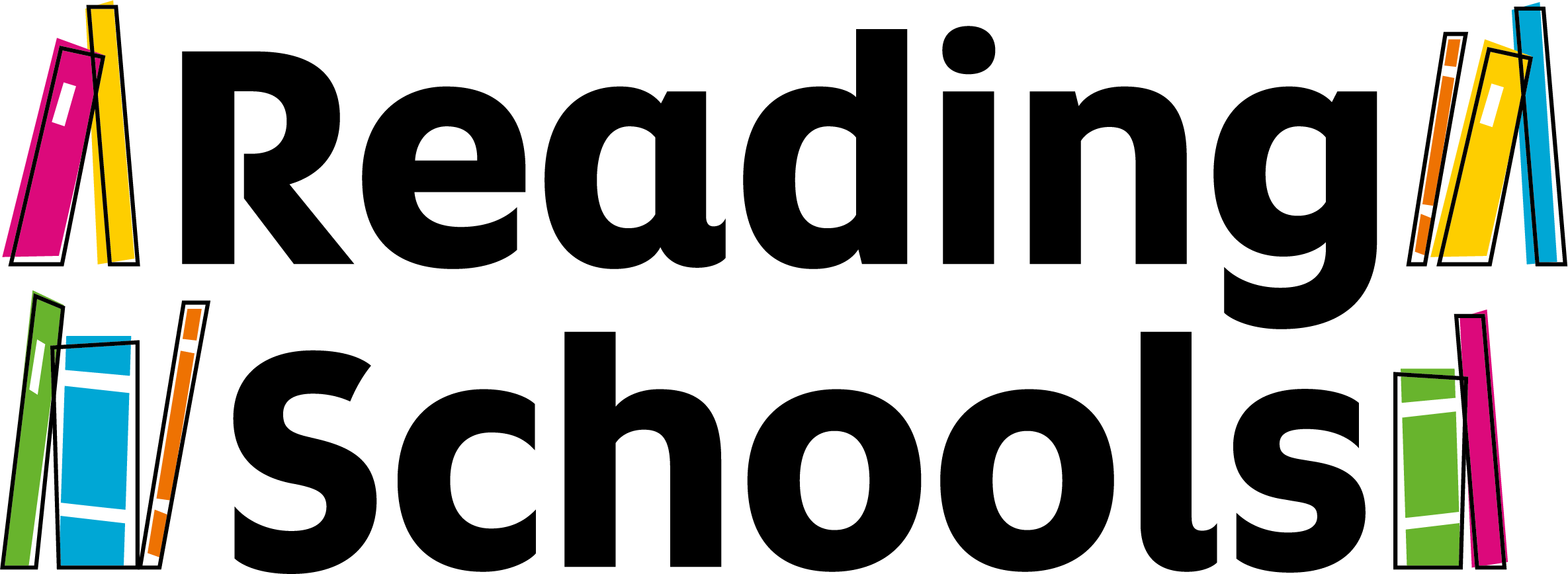 scottishbooktrust.com
‘Reading Schools’ is about reading for pleasure. What is that?
Reading what you like
Listening to stories
Trying different types of stories
Talking about books with your friends and teachers to find new ones you might like
Looking at books to find out about new things
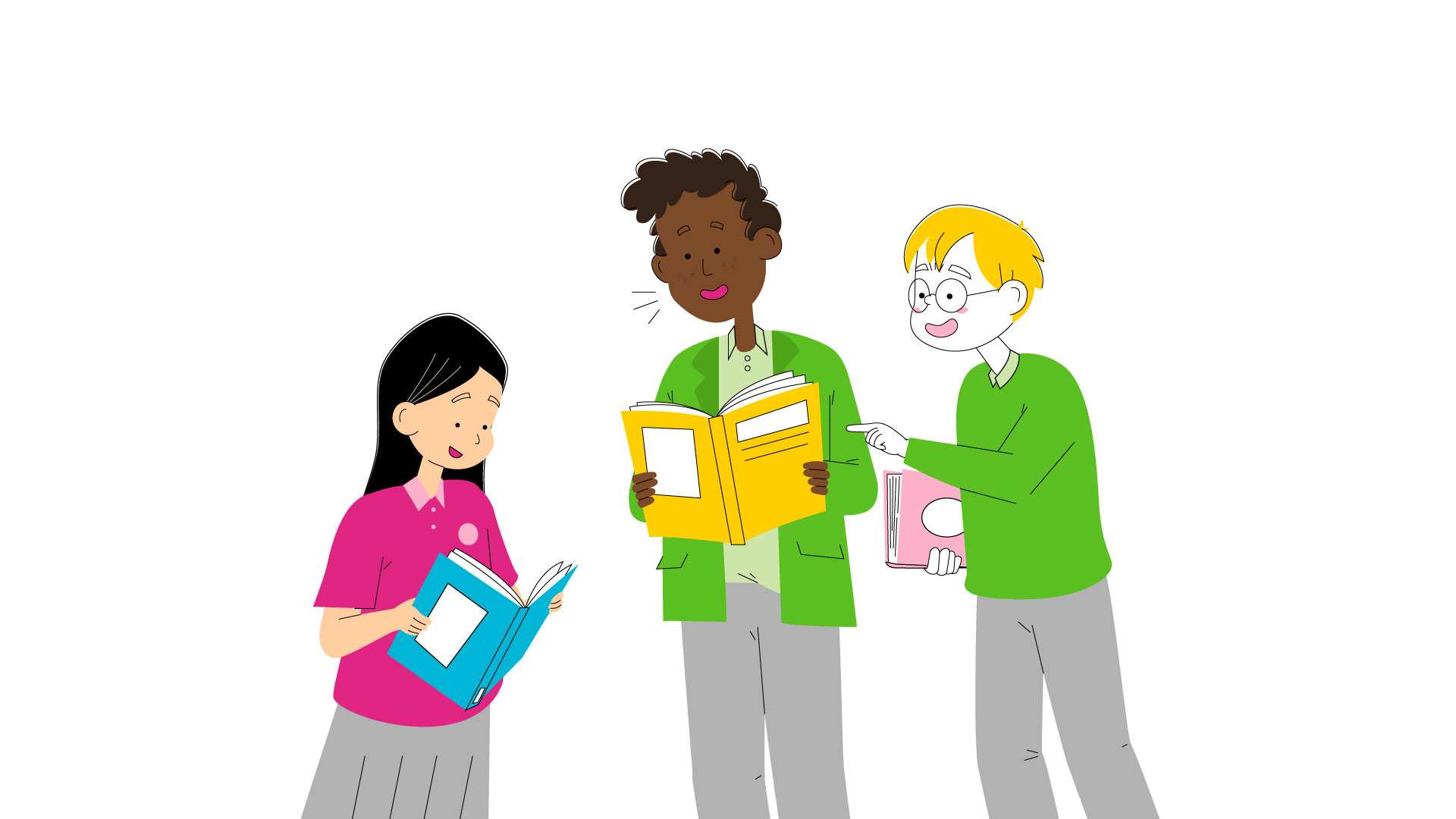 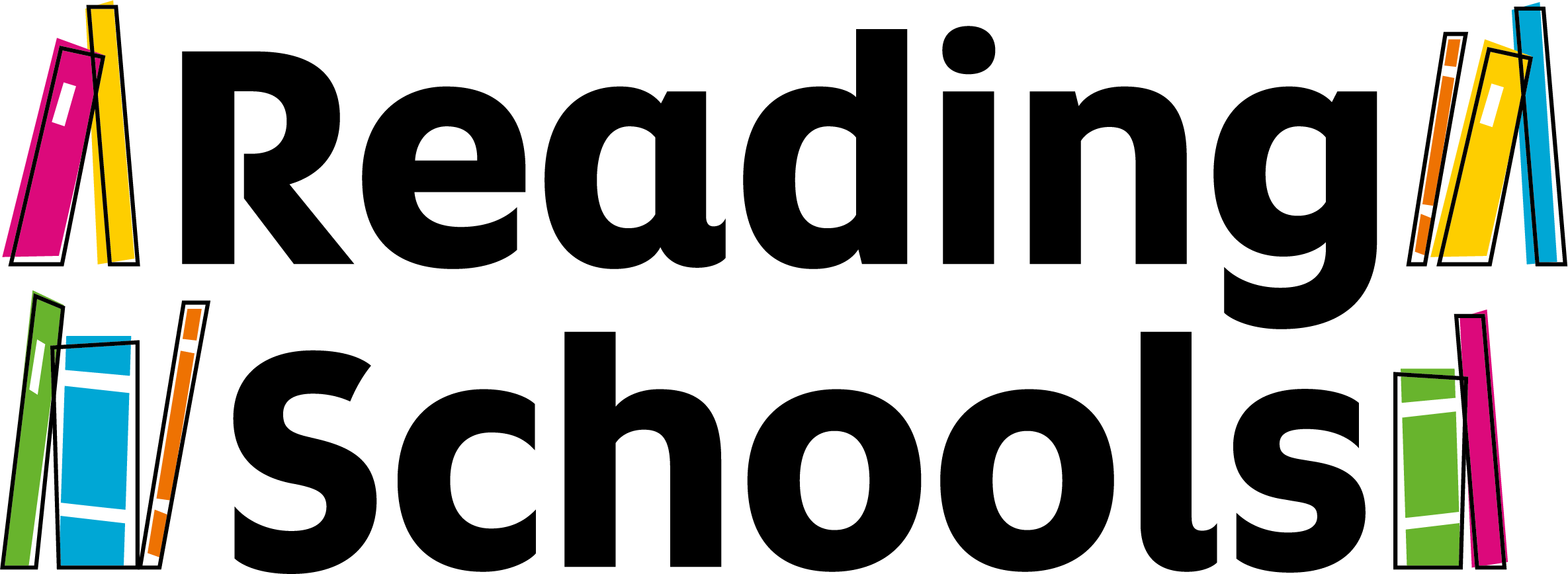 [Speaker Notes: Excerpt from FRAMEWORK 1.2.2Learners should act as reading role models in one of the below ways, or in another way that suits their setting:
 
Wearing ‘Ask me what I’m reading’ badges / lanyards
Talking about books they’ve read in assembly / at whole-school occasions
Creating learner-led recommendation lists for display
Making learner-led shelf labels or signs
Putting recommendation notes / bookmarks in books
Making recommendation videos
Making book trailers / vlogs
Making learner-led book lists for staff
 
Excerpt from FRAMEWORK 1.2.3Staff should act as reading role models in one of the below ways, or in another way that suits their setting:
Displaying signs
Wearing lanyards or badges
Talking about books they’ve read in assembly / at whole-school occasions
Giving learners opportunities to see them reading
Having 'guess the reader' displays with photos of staff favourite books / bookshelves
Taking part in social media reading challenges, eg. 'post a photo of your reading lunch'
Sharing book recommendation videos]
The Reading Leadership group
Create a group 
Create a group that will work well in your school for pupils and teachers, but also think about inviting other staff and anyone who loves books
Always include the school librarian if you have one
Make sure lots of different classes are represented

Choose your own activities 
Chose the items you would like to focus on from the following slides
Ask your teacher to send your choices to Reading Schools
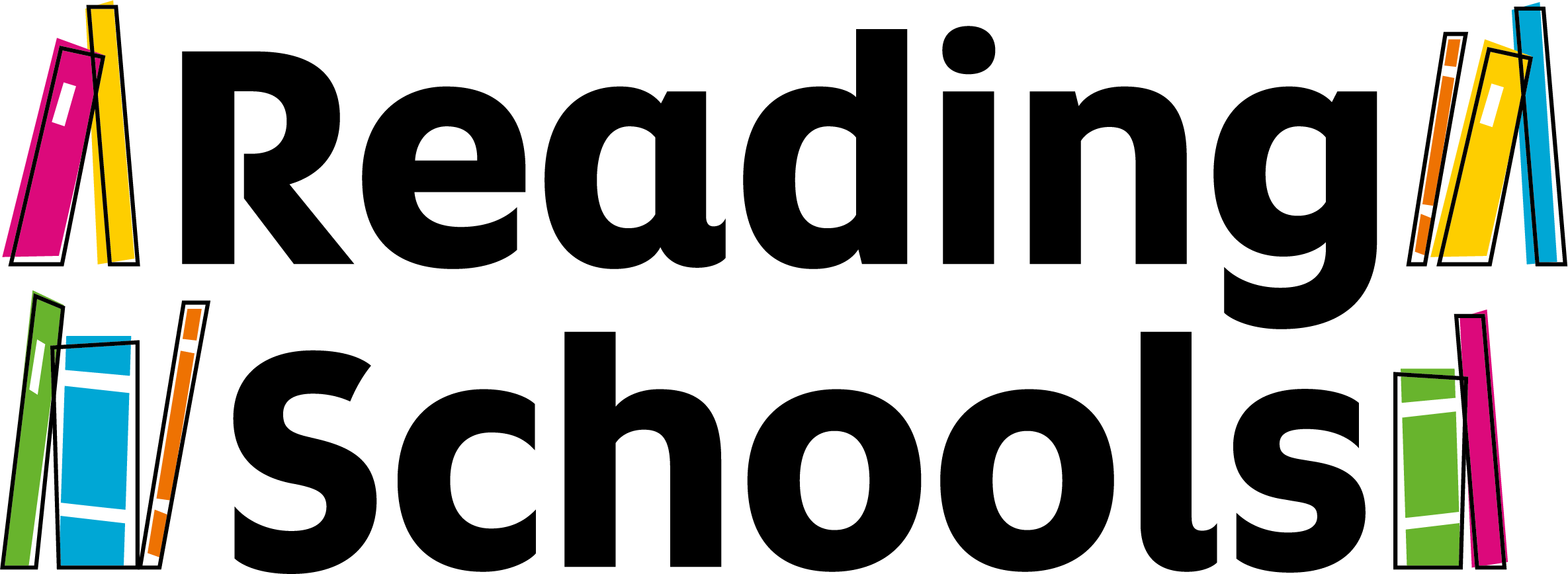 [Speaker Notes: Excerpt from FRAMEWORK 1.2.2Learners should act as reading role models in one of the below ways, or in another way that suits their setting:
 
Wearing ‘Ask me what I’m reading’ badges / lanyards
Talking about books they’ve read in assembly / at whole-school occasions
Creating learner-led recommendation lists for display
Making learner-led shelf labels or signs
Putting recommendation notes / bookmarks in books
Making recommendation videos
Making book trailers / vlogs
Making learner-led book lists for staff
 
Excerpt from FRAMEWORK 1.2.3Staff should act as reading role models in one of the below ways, or in another way that suits their setting:
Displaying signs
Wearing lanyards or badges
Talking about books they’ve read in assembly / at whole-school occasions
Giving learners opportunities to see them reading
Having 'guess the reader' displays with photos of staff favourite books / bookshelves
Taking part in social media reading challenges, eg. 'post a photo of your reading lunch'
Sharing book recommendation videos]
The Reading Leadership group part 2
Progress
Meet regularly to check on your progress and make new plans
Take photos and collect quotes from classmates, teachers and parents that show what you are doing for each item
Your teacher will send all this to Reading Schools
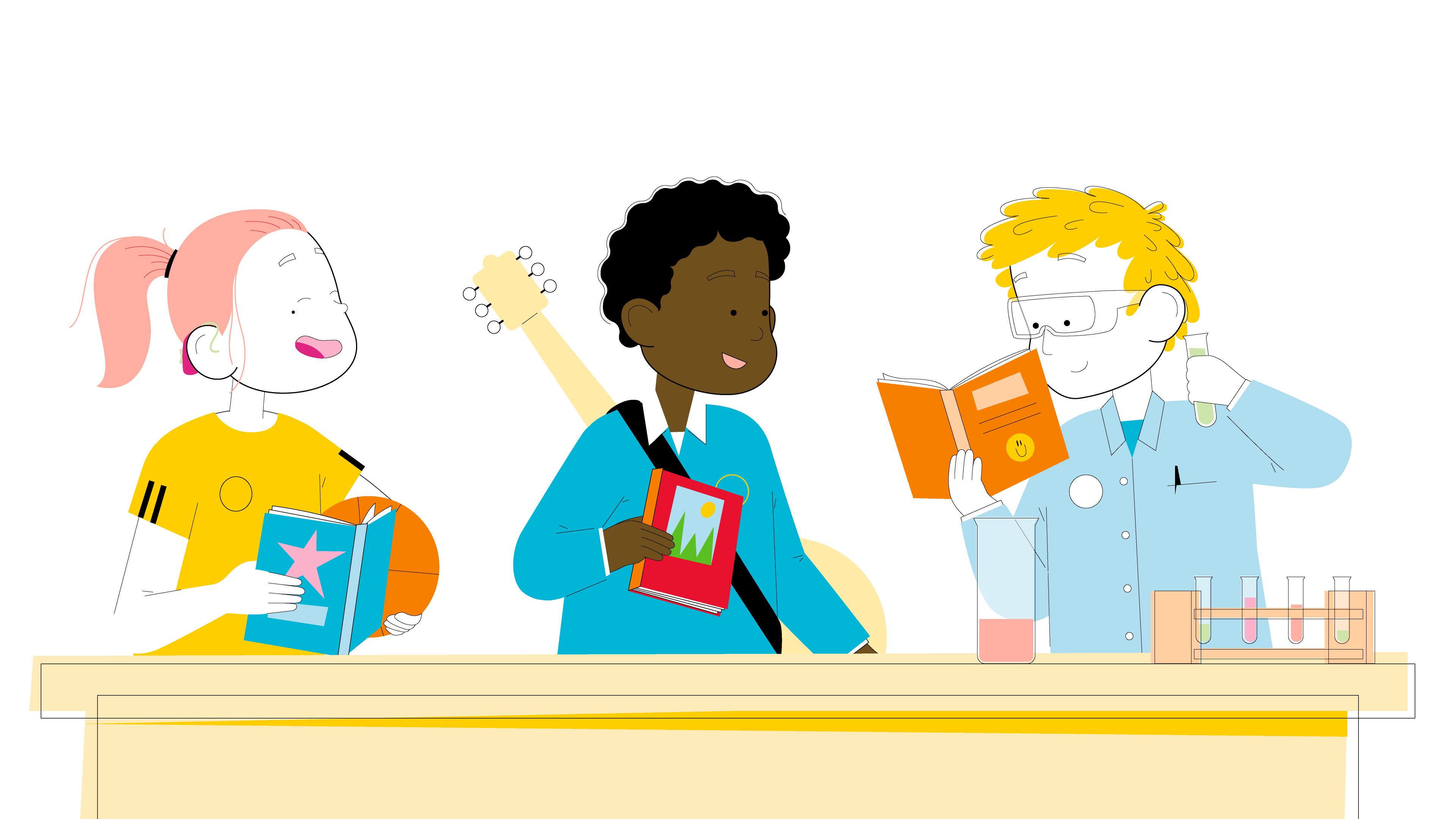 Remember your teacher also needs to fill in their Reading Schools action plan
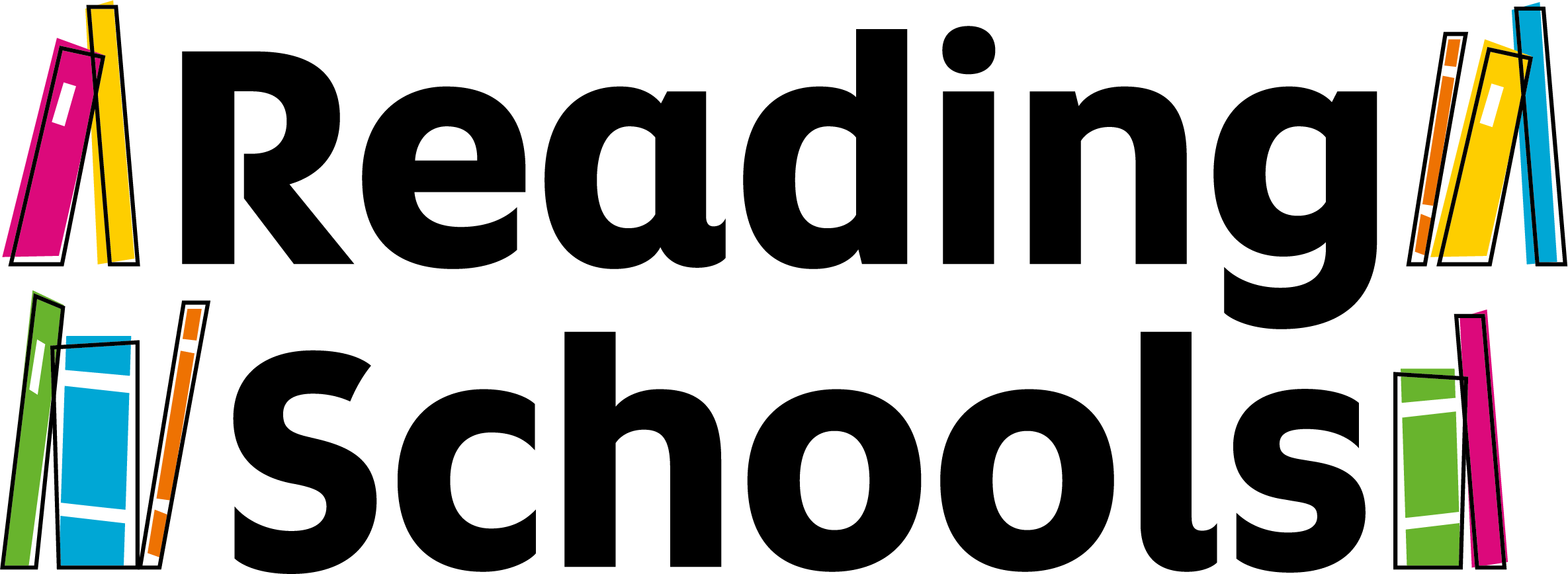 [Speaker Notes: Excerpt from FRAMEWORK 1.2.2Learners should act as reading role models in one of the below ways, or in another way that suits their setting:
 
Wearing ‘Ask me what I’m reading’ badges / lanyards
Talking about books they’ve read in assembly / at whole-school occasions
Creating learner-led recommendation lists for display
Making learner-led shelf labels or signs
Putting recommendation notes / bookmarks in books
Making recommendation videos
Making book trailers / vlogs
Making learner-led book lists for staff
 
Excerpt from FRAMEWORK 1.2.3Staff should act as reading role models in one of the below ways, or in another way that suits their setting:
Displaying signs
Wearing lanyards or badges
Talking about books they’ve read in assembly / at whole-school occasions
Giving learners opportunities to see them reading
Having 'guess the reader' displays with photos of staff favourite books / bookshelves
Taking part in social media reading challenges, eg. 'post a photo of your reading lunch'
Sharing book recommendation videos]
Useful surveys, posters, badges and signs
Have a look at these websites. You can print the resources off or use them to create them in your own style.
readingschools.scot/resources – filter type ‘posters and print outs’ for certificates, door signs, badges, readers notes, library posters and more

readingchallenge.scot/resources – your teacher will need to sign up to the First Minister’s Reading Challenge to order reading passports and download book quizzes and activities
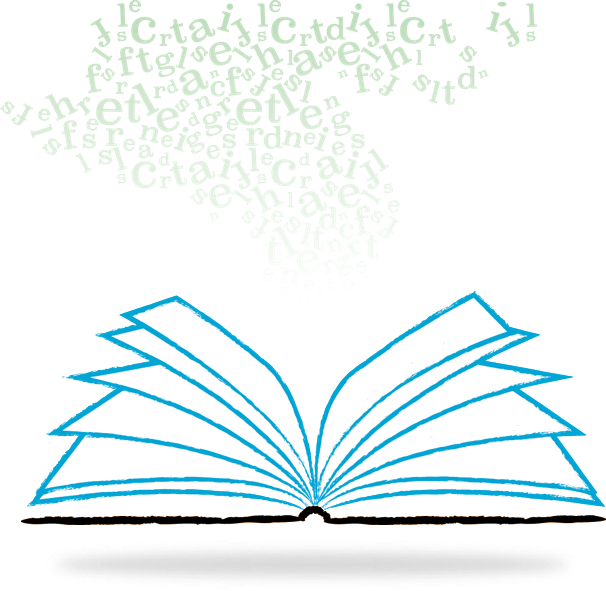 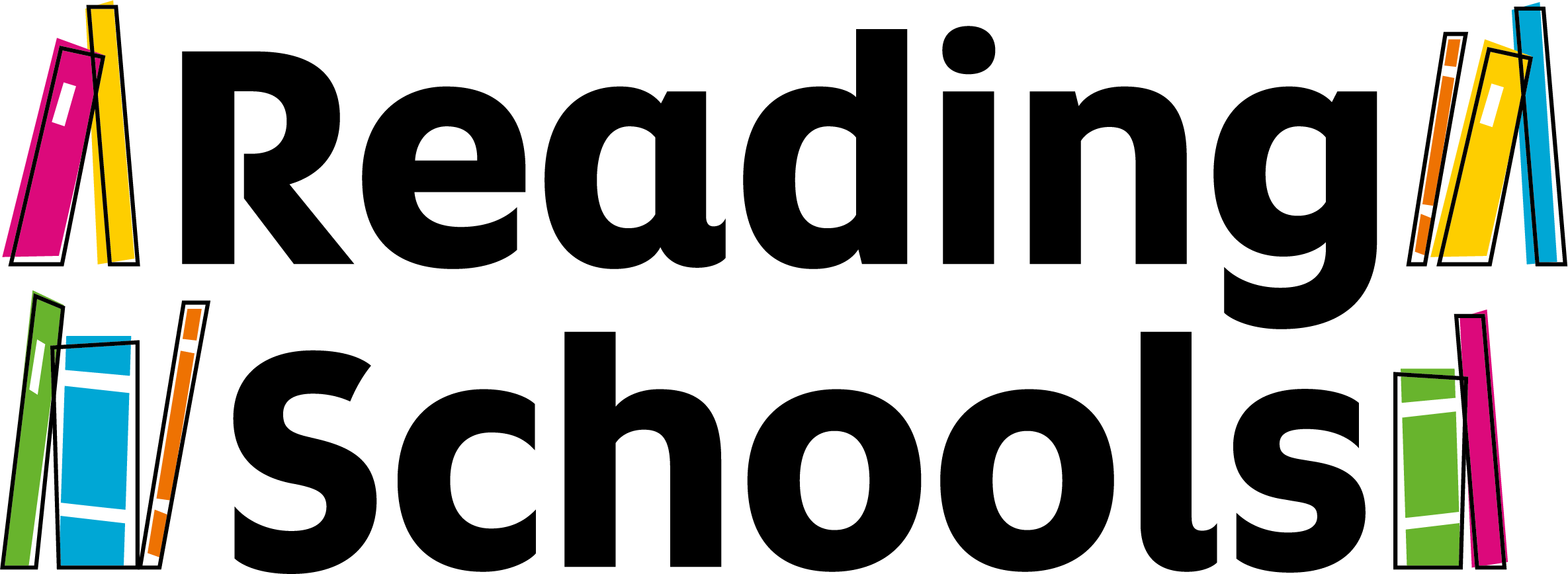 [Speaker Notes: Excerpt from FRAMEWORK 1.2.2Learners should act as reading role models in one of the below ways, or in another way that suits their setting:
 
Wearing ‘Ask me what I’m reading’ badges / lanyards
Talking about books they’ve read in assembly / at whole-school occasions
Creating learner-led recommendation lists for display
Making learner-led shelf labels or signs
Putting recommendation notes / bookmarks in books
Making recommendation videos
Making book trailers / vlogs
Making learner-led book lists for staff
 
Excerpt from FRAMEWORK 1.2.3Staff should act as reading role models in one of the below ways, or in another way that suits their setting:
Displaying signs
Wearing lanyards or badges
Talking about books they’ve read in assembly / at whole-school occasions
Giving learners opportunities to see them reading
Having 'guess the reader' displays with photos of staff favourite books / bookshelves
Taking part in social media reading challenges, eg. 'post a photo of your reading lunch'
Sharing book recommendation videos]
Being a good role model
Your teachers will also choose ways to do this themselves
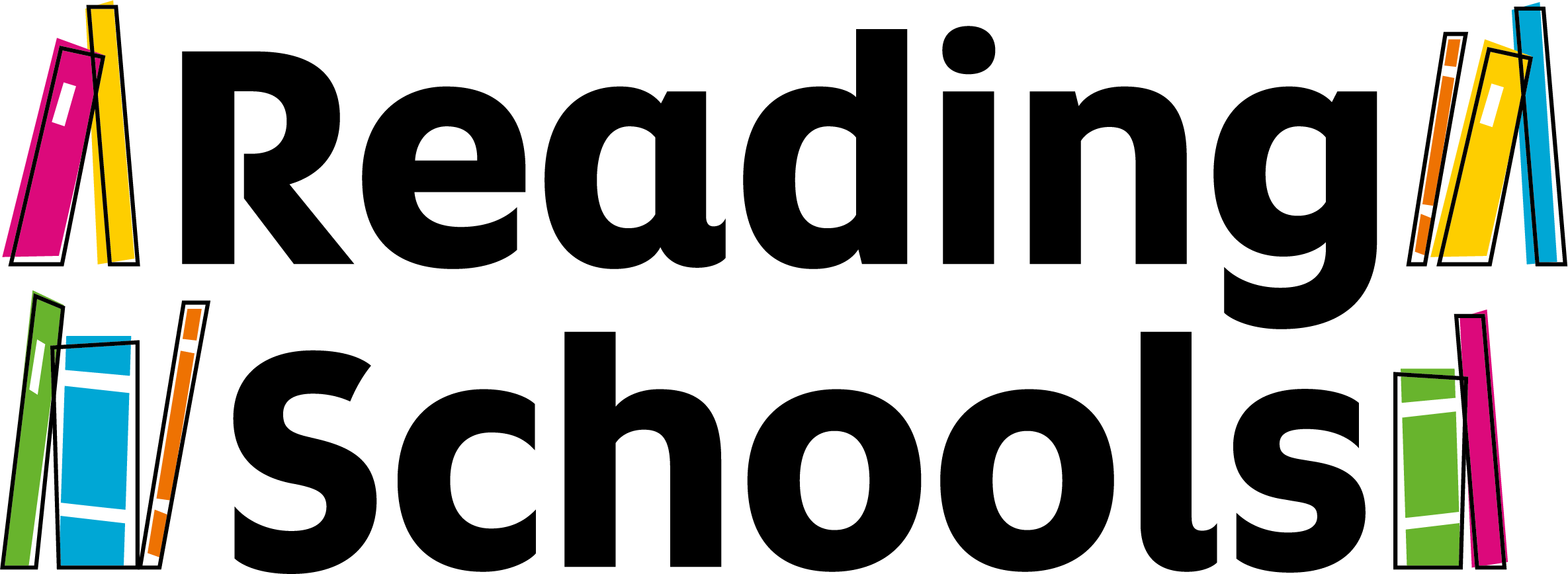 [Speaker Notes: Copy and paste  into checkboxes to make choices. 

Excerpt from FRAMEWORK 1.2.2Learners should act as reading role models in one of the below ways, or in another way that suits their setting:
 
Wearing ‘Ask me what I’m reading’ badges / lanyards
Talking about books they’ve read in assembly / at whole-school occasions
Creating learner-led recommendation lists for display
Making learner-led shelf labels or signs
Putting recommendation notes / bookmarks in books
Making recommendation videos
Making book trailers / vlogs
Making learner-led book lists for staff
 
Excerpt from FRAMEWORK 1.2.3Staff should act as reading role models in one of the below ways, or in another way that suits their setting:
Displaying signs
Wearing lanyards or badges
Talking about books they’ve read in assembly / at whole-school occasions
Giving learners opportunities to see them reading
Having 'guess the reader' displays with photos of staff favourite books / bookshelves
Taking part in social media reading challenges, eg. 'post a photo of your reading lunch'
Sharing book recommendation videos]
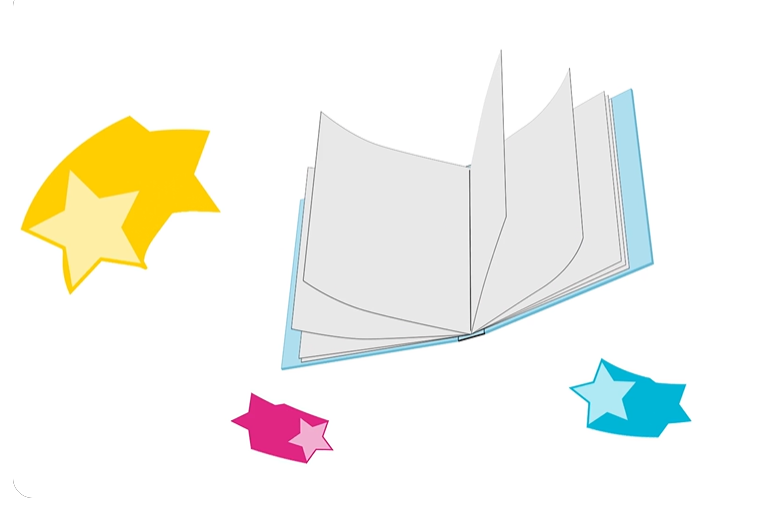 Your school
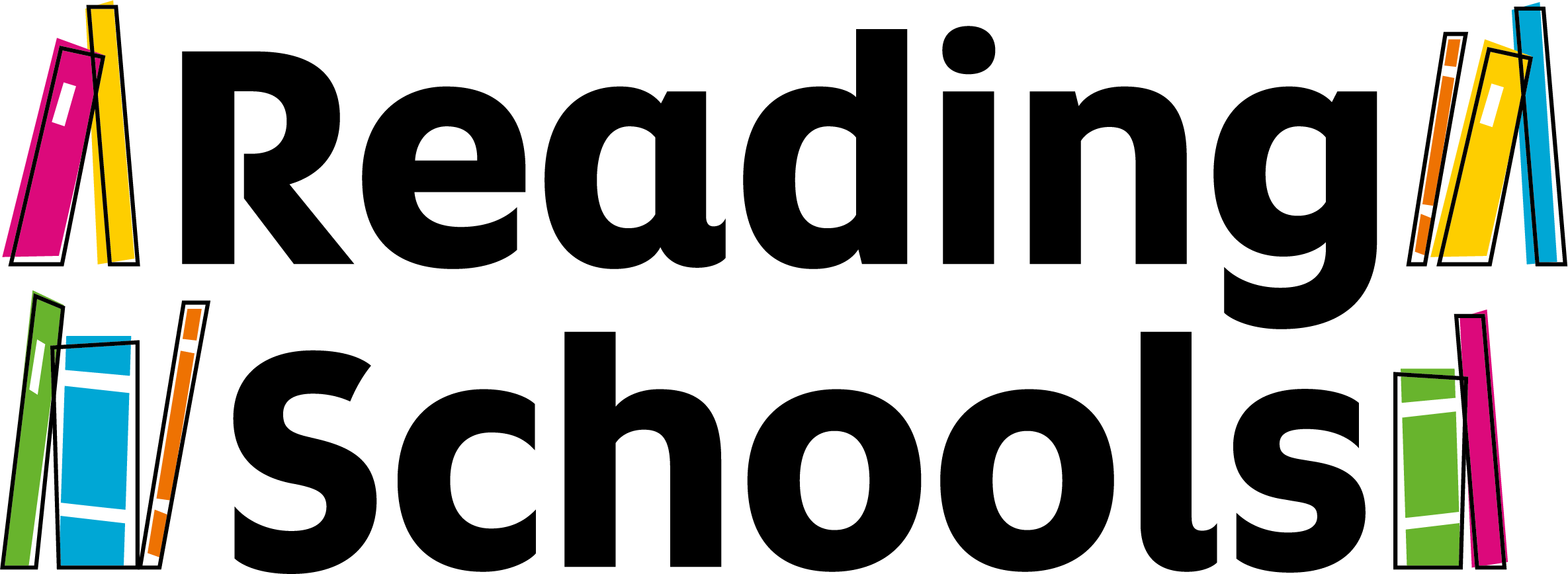 [Speaker Notes: Excerpt from FRAMEWORK 1.3.2
Schools should provide appealing and relaxing reading areas in collaboration with learners, and use displays to promote reading in one of the below ways, or in another way that suits their setting:
 
Having appealing reading areas throughout the school, eg. in shared spaces / corridors / within your school library area
Creating classroom book corners / reading areas designed by learners (possibly as part of an enterprise project)
Providing learners with cushions / encouraging them to turn over their chairs and relax when they're reading
Creating themed book displays
Displaying new book suggestions, eg. 'Hot Books' / 'Bookflix'
Having displays about the power of reading]
A good book
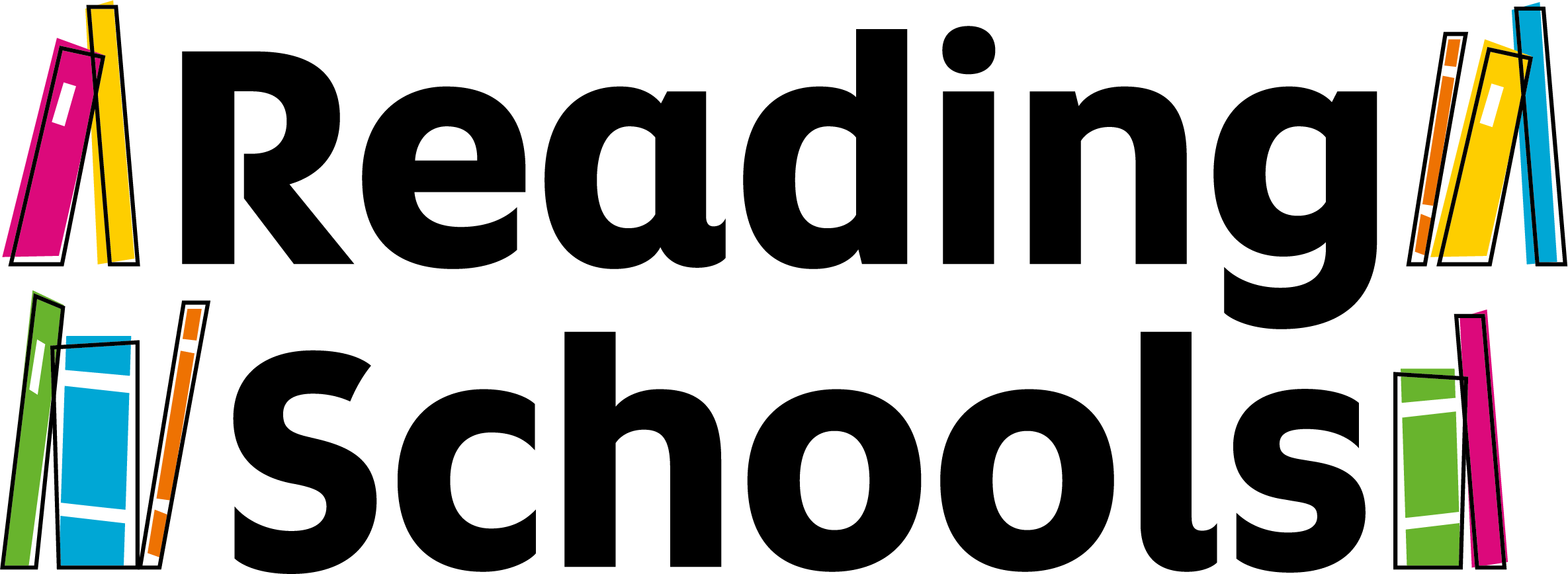 [Speaker Notes: Excerpt from FRAMEWORK 1.5.1Schools should make sure that learners have access to contemporary and diverse reading materials relevant to their needs, interests and experiences by completing the below four mandatory actions:
 
Providing learners with access to a school or public library ­­– this could take the form of class / group book boxes or a 'personal shopping experience' using library catalogues
Involving learners in the selection of books and other reading materials 
Regularly updating books and other reading materials to ensure they are contemporary, diverse and relevant to the needs, interests and experiences of learners
Encouraging learners to broaden their reading experience through a wide variety of genres]
Everyone read
Your teachers will also regularly read aloud in class
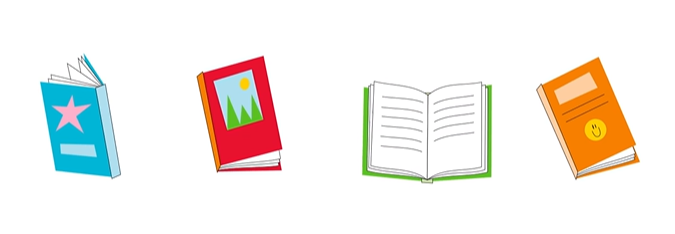 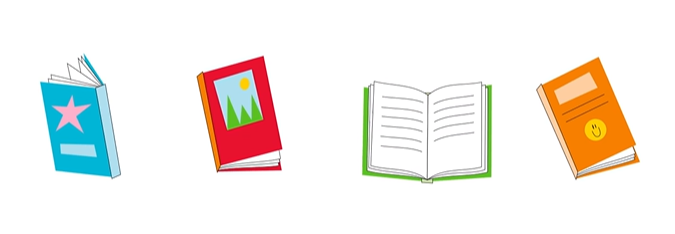 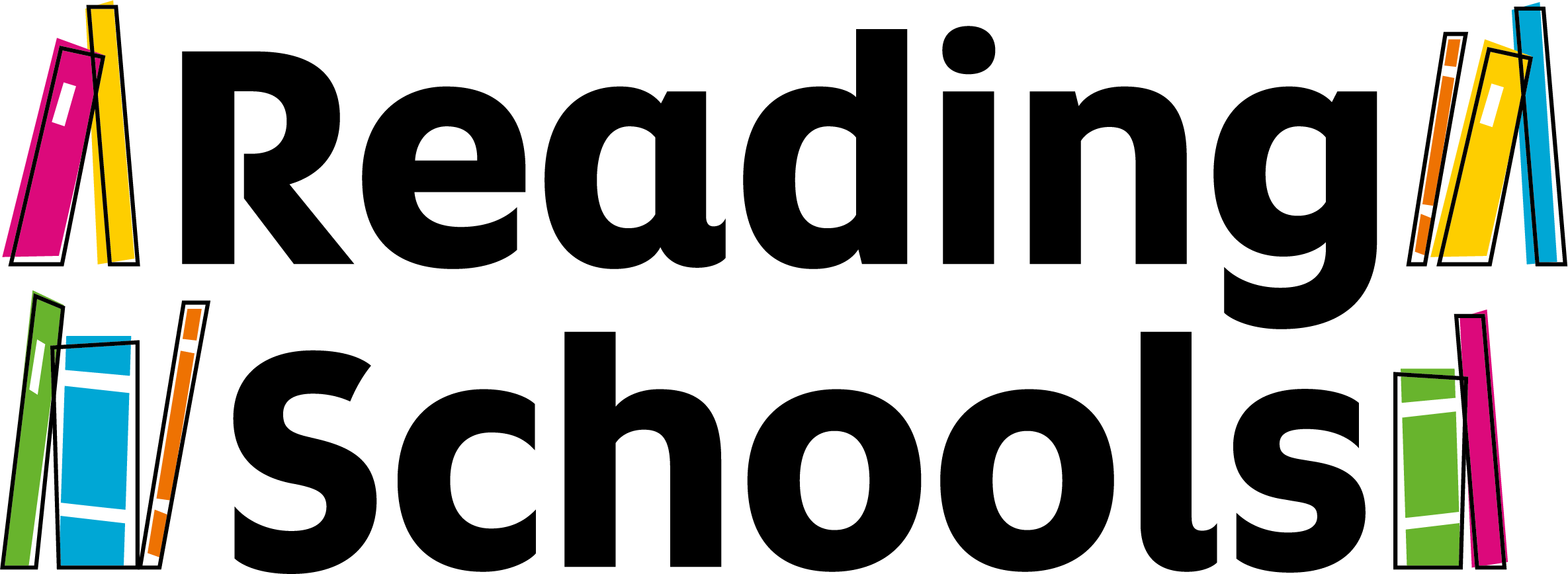 [Speaker Notes: Excerpt from FRAMEWORK 2.2.1Schools should ensure that all learners have regular time to read texts of their own choosing in one of the below ways, or in another way that suits their setting:
Having regular reading at registration / transition times / other times as appropriate
Holding spontaneous DEAR time (Drop Everything and Read) 
Including reading for pleasure time in home learning 

Excerpt from FRAMEWORK 2.3.1
At primary level schools should complete the below mandatory action:
 
Class teachers to be routinely reading aloud to their class]
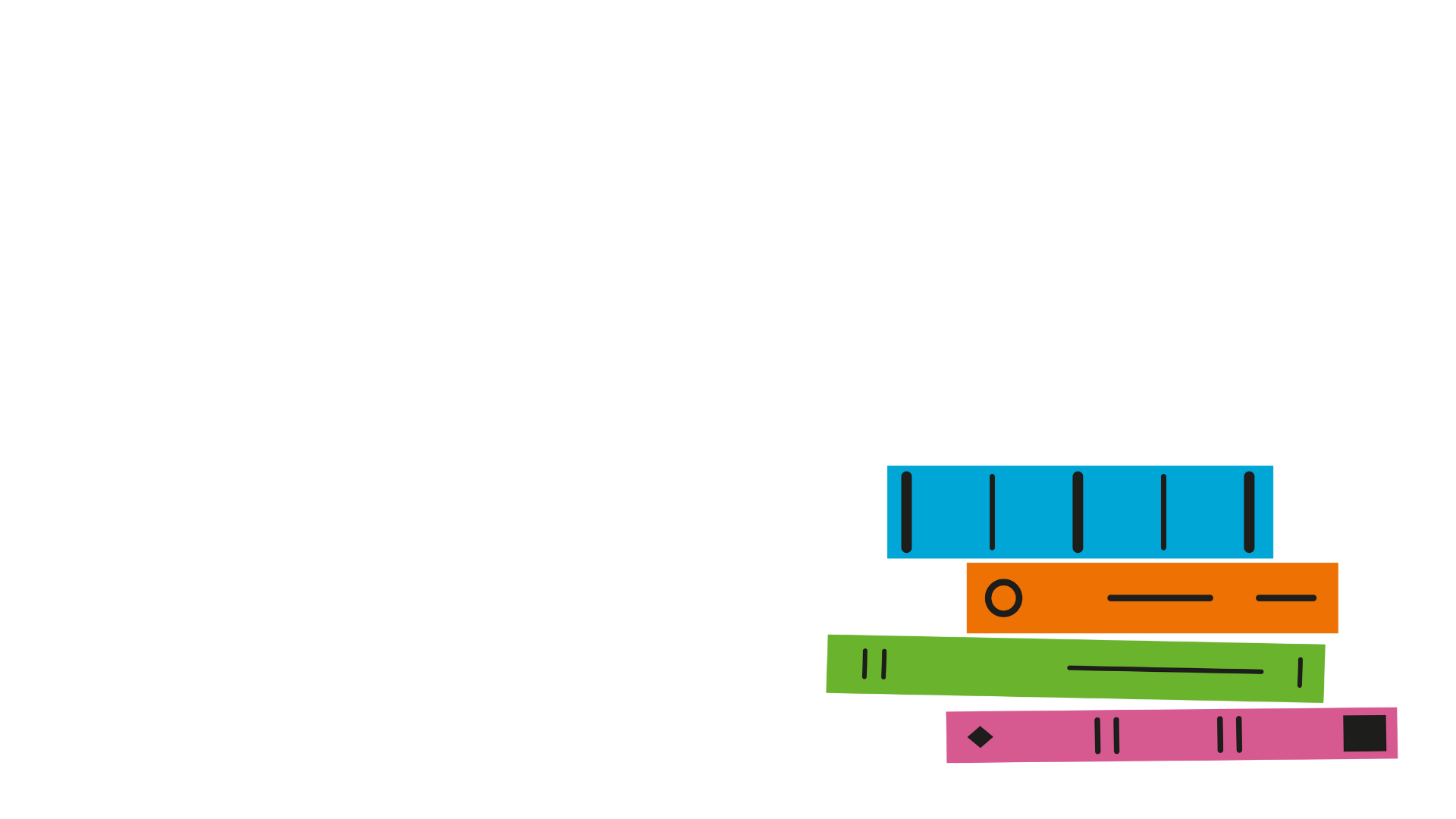 Talk about books
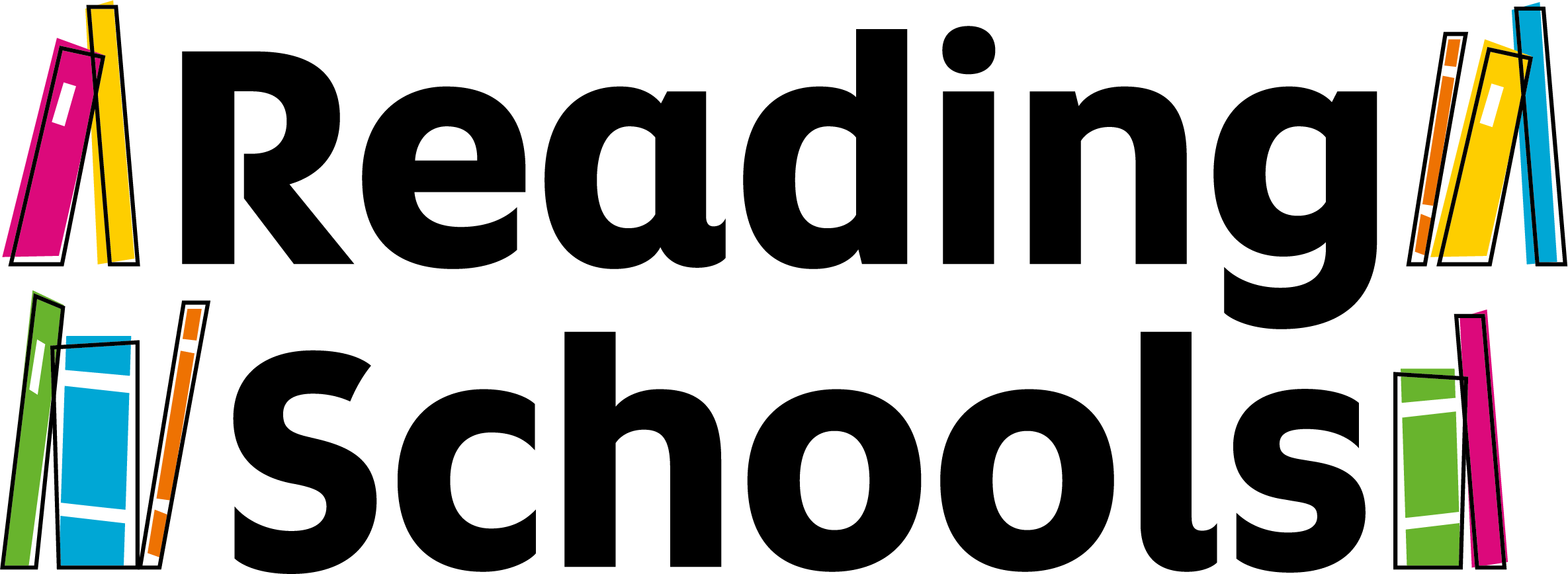 [Speaker Notes: Excerpt from FRAMEWORK 2.3.2Staff should ensure they know about learners' interests and have regular conversations with them about their personal reading in one of the below ways, or in another way that suits their setting: 
 
Chatting with individual learners during whole-class reading time / other times as appropriate
Using interest-based activities and follow-up discussions, eg. book quizzes, book genre tasting sessions
Supporting individual learners with strategies for choosing a book they might like during library periods
Providing regular reading recommendations for individual learners in line with their interests

Excerpt from FRAMEWORK 2.3.3Schools should allocate time for all learners to chat about books with each other in one of the below ways, or in another way that suits their setting:
 
Having a set time for peer discussion following ERIC time / other times as appropriate
Introducing book speed-dating
Playing Book Jenga to spark conversations around books   
Pairing up learners to chat about what they are currently reading – this could include famous character duo cards to randomise pairings]
Books as inspiration
Your teachers will also tell you about a bigger project you will do with your classes this year
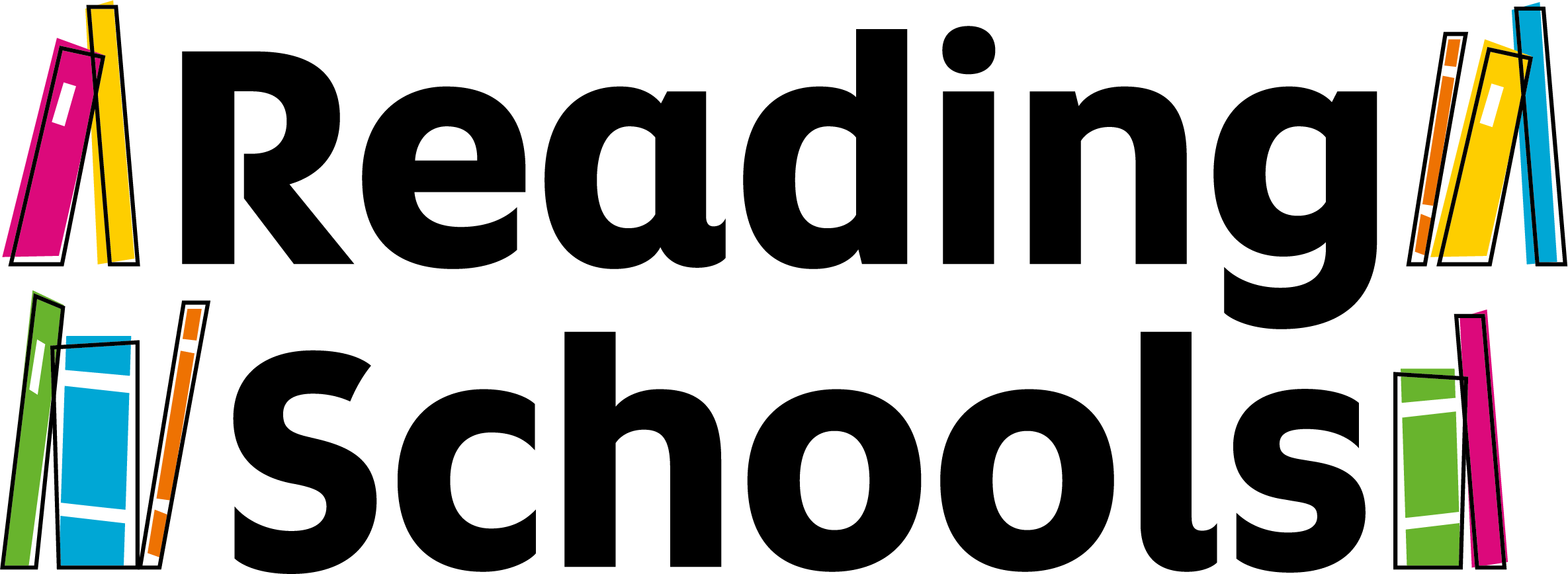 [Speaker Notes: Excerpt from FRAMEWORK 2.3.4Schools should allow all learners to respond to what they’re reading in a variety of engaging ways that best suit their needs in one of the below ways, or in another way that suits their setting:
 
Reading journal / drawing
Blog / vlog / book trailer
Social media post
Book review / recommendation for school newspaper / website
Creative writing piece
Use of expressive arts, eg. drama, music, dance etc.
Enterprise project, eg. creating a school recipe book based on favourite books
Excerpt from FRAMEWORK 2.2.2Schools should use book projects to inspire classes to read by completing the below mandatory action:
 
Primary – ensuring every learner does one interdisciplinary project per year]
At home
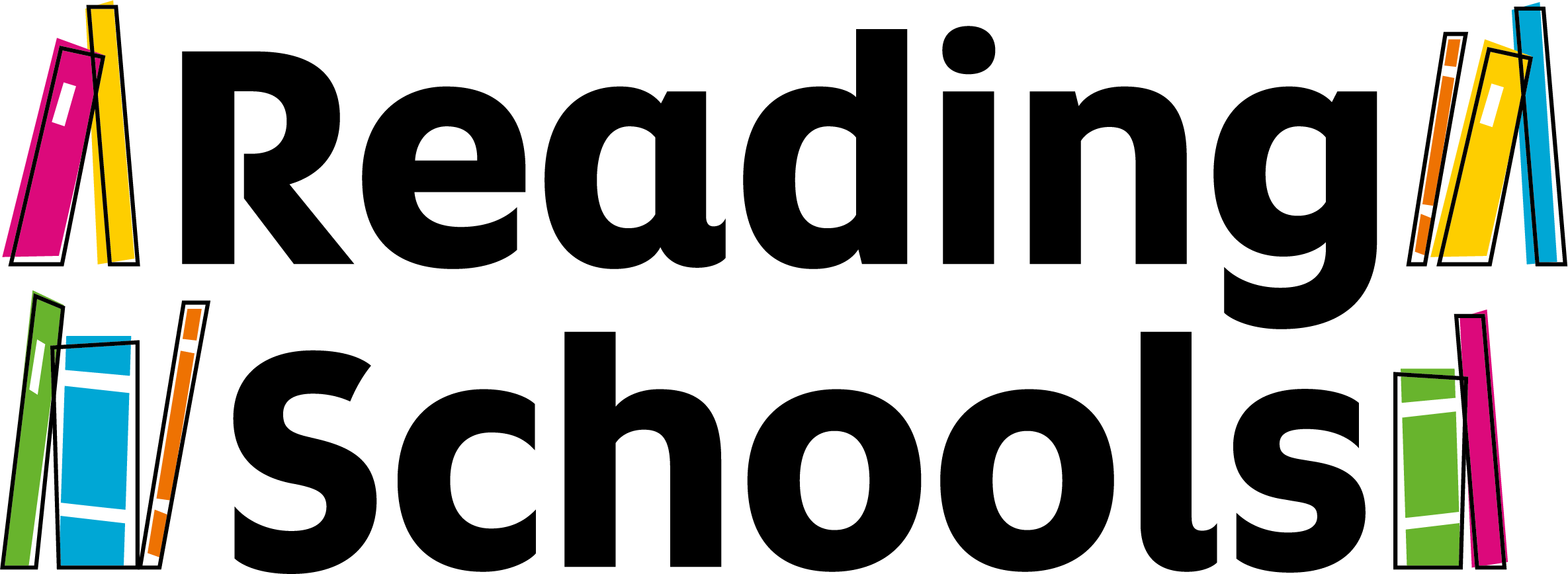 [Speaker Notes: Excerpt from FRAMEWORK 2.5.1Schools should engage with learners’ families to promote reading for pleasure by completing the below three mandatory actions:
 
Providing access to books to take home / encouraging families to join their local library for access to books,  ebooks and audiobooks 
Communicating with families about the school’s reading projects and signposting to appropriate resources / setting fun reading challenges
Primary only – making the most of the P1 Bookbug Family Bag and Read, Write Count initiatives by sharing resources and  encouraging the use of the bags at home.]
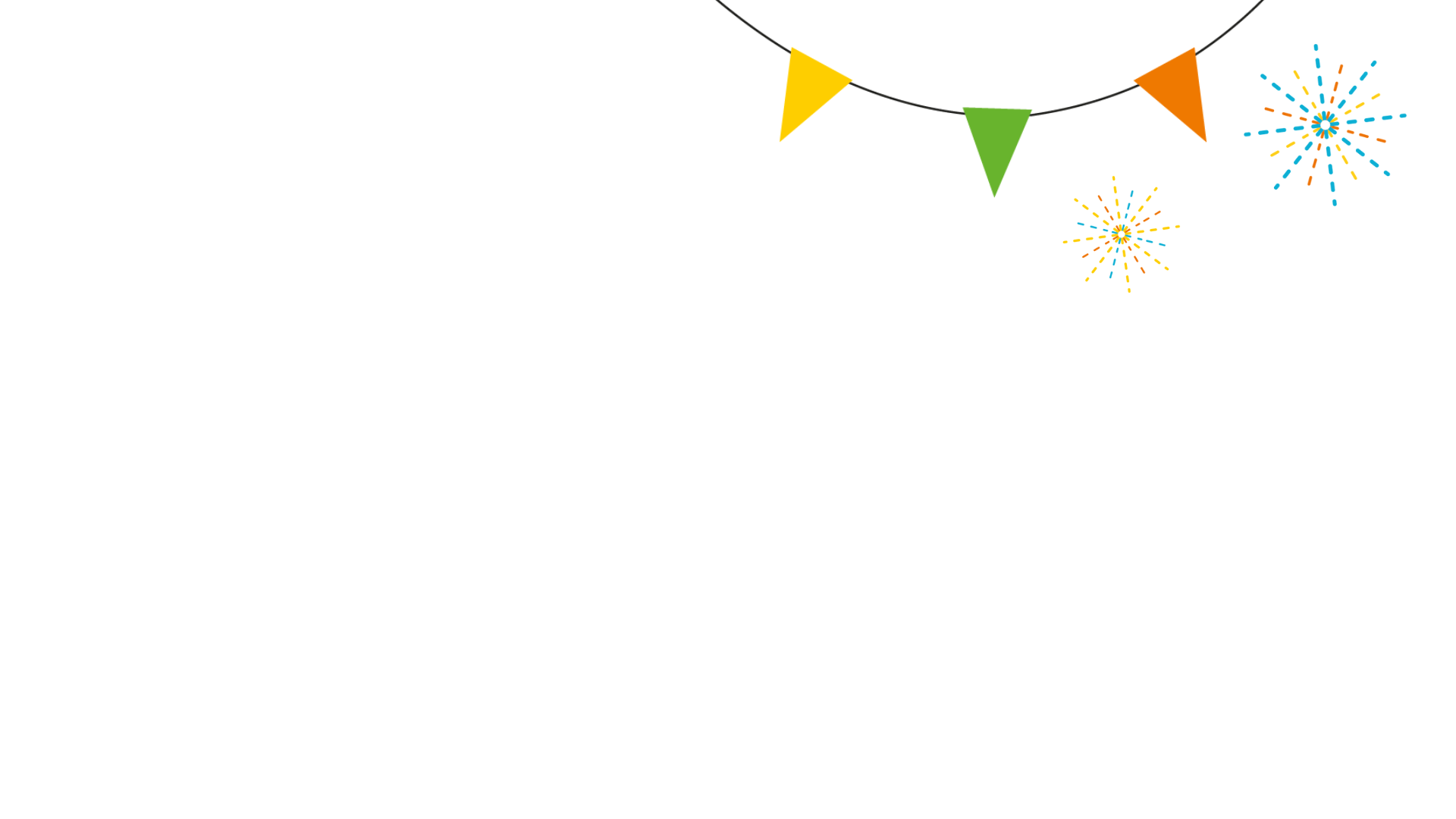 Rewards
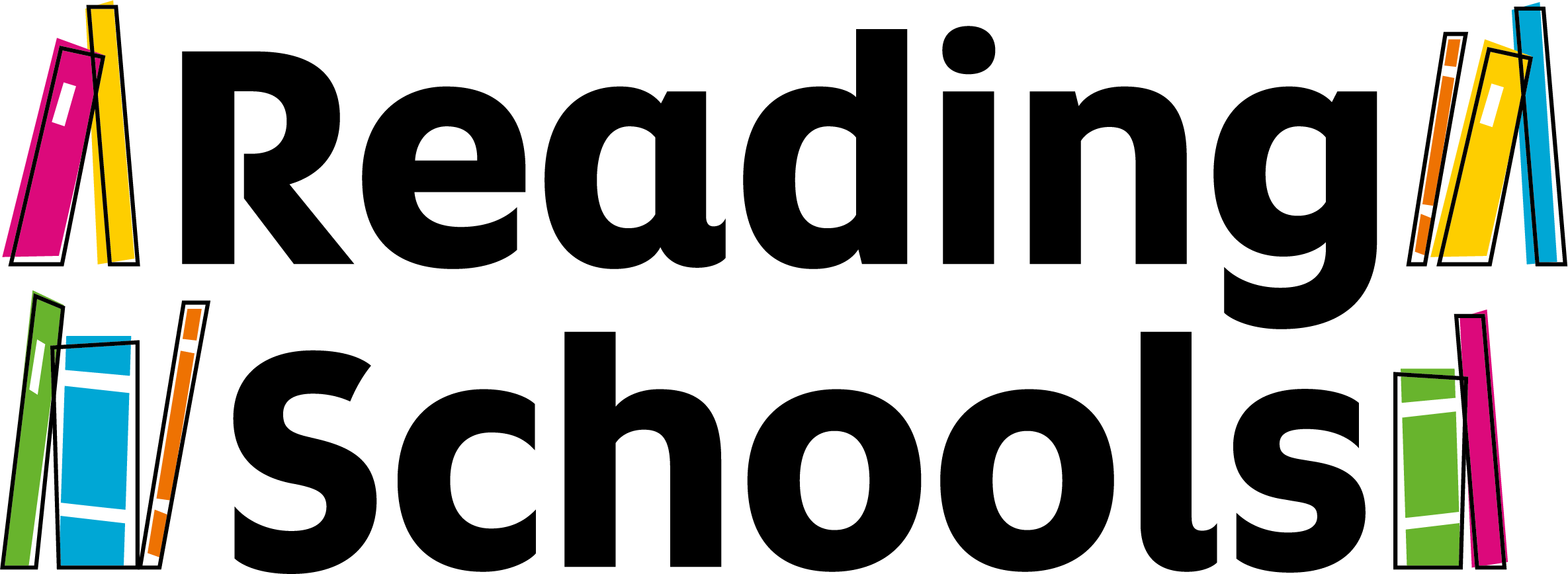 [Speaker Notes: Excerpt from FRAMEWORK 3.2.1Schools should reward the progress of individual learners in one of the below ways, or in another way that suits their setting:
 
Presenting certificates
Awarding small prizes such as bookmarks, stickers etc.
Awarding points through the school's individual rewards system
Having class / school awards to recognise effort, eg. 'reader of the week' or 'reader who has made the most recommendations' etc.]
Thank you
readingschools.scot


readingschools@scottishbooktrust.com
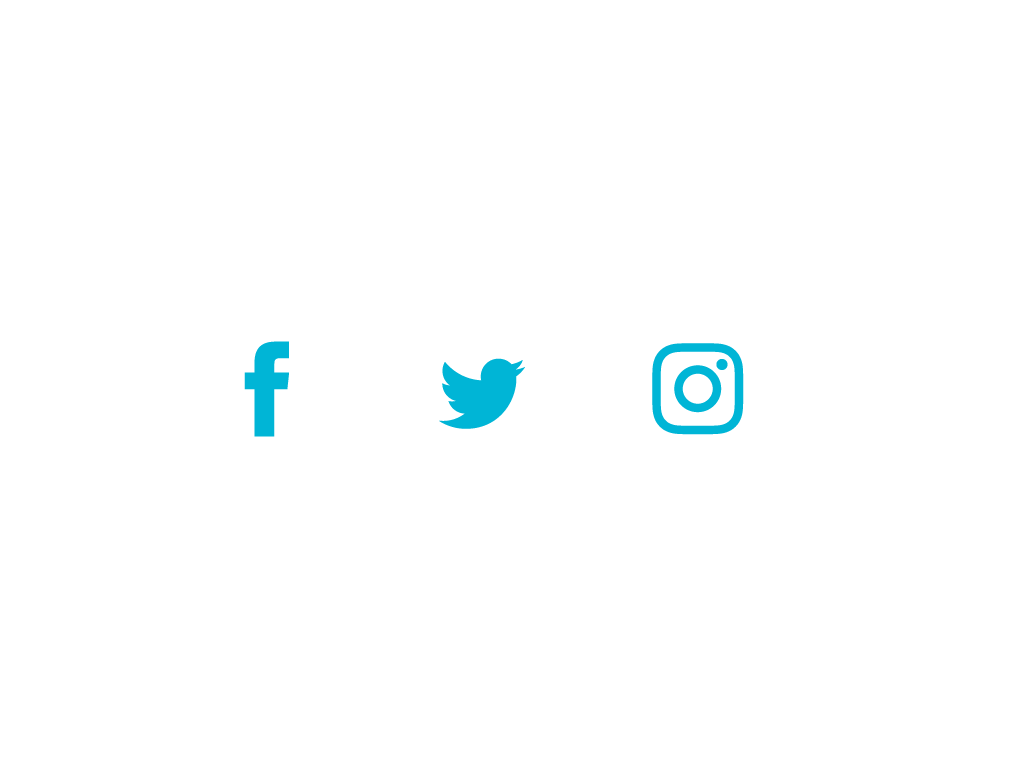 Scottish Book Trust is a national charity changing lives through reading and writing. Registered company SC184248 | Scottish charity SC027669